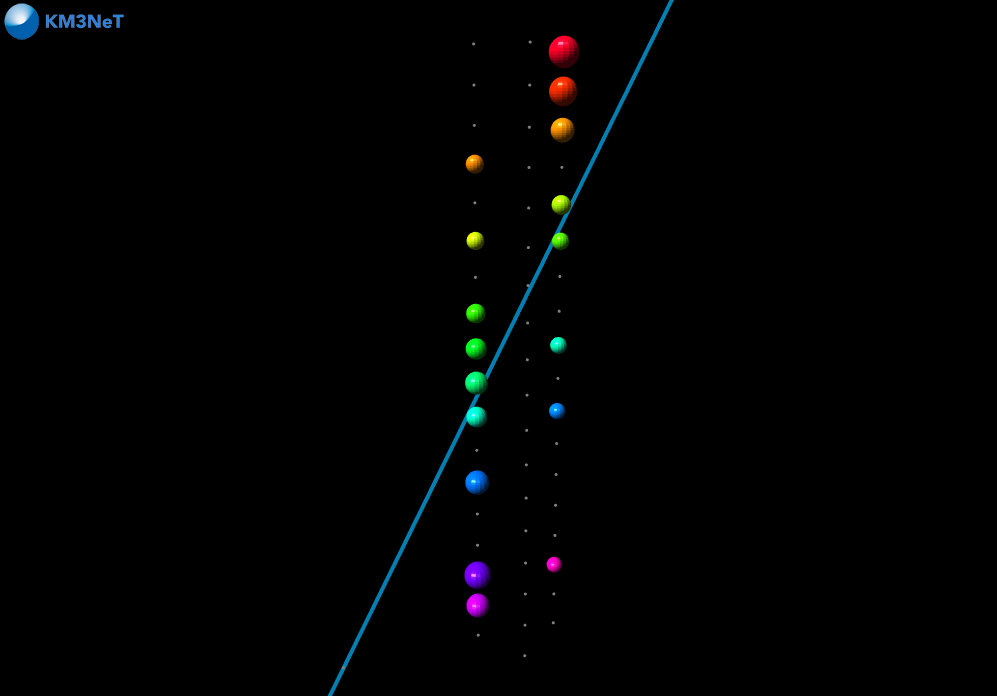 Muon bundle observation
And 
Primary cosmic ray studies
Akash Parmar, LPC-Caen
13 February 2025, Thursday
Supervisor
Marc LaBalme
Co-Supervisor
Valentin Pestel
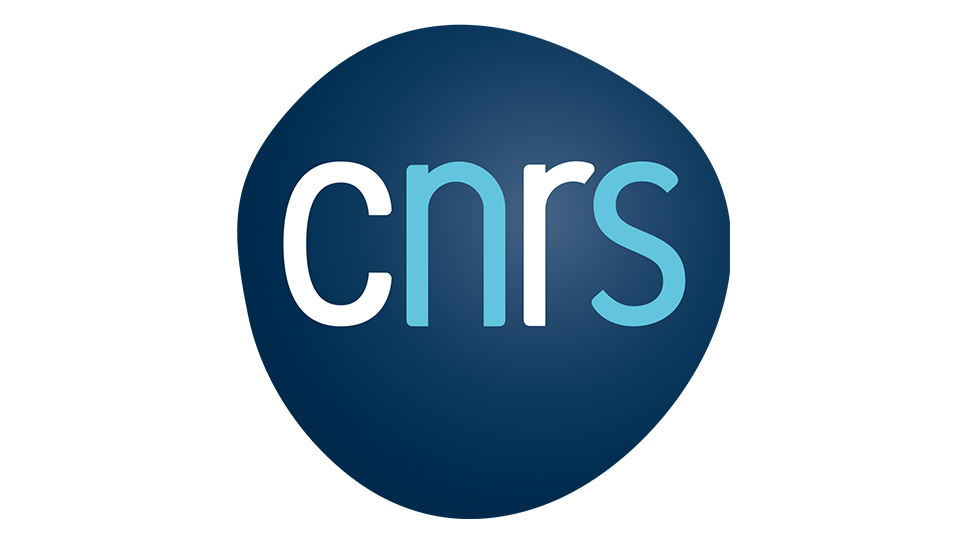 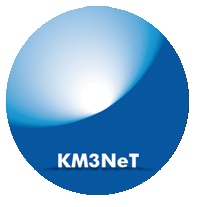 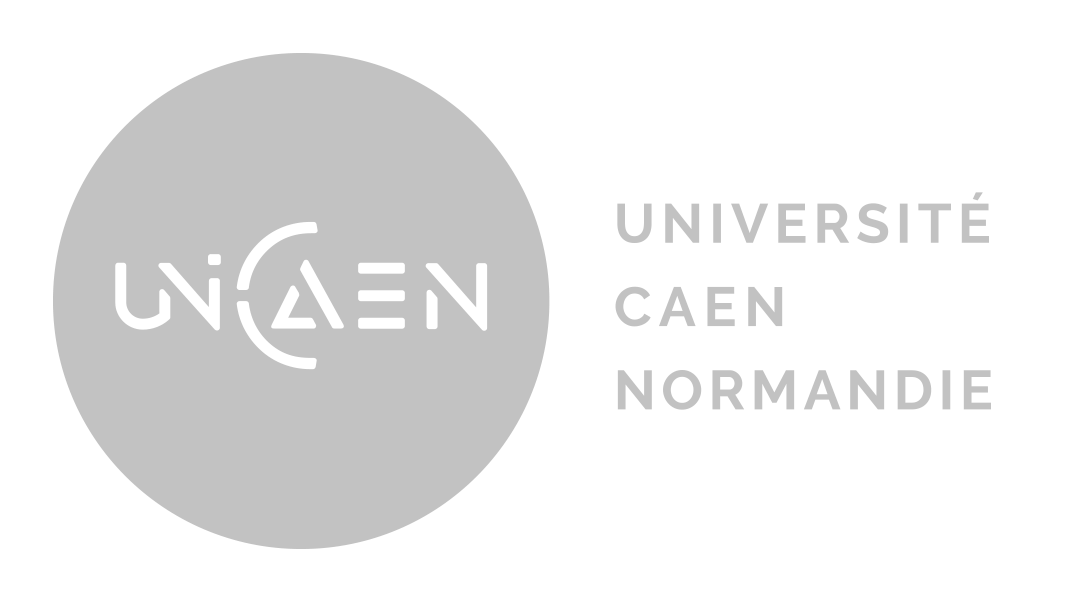 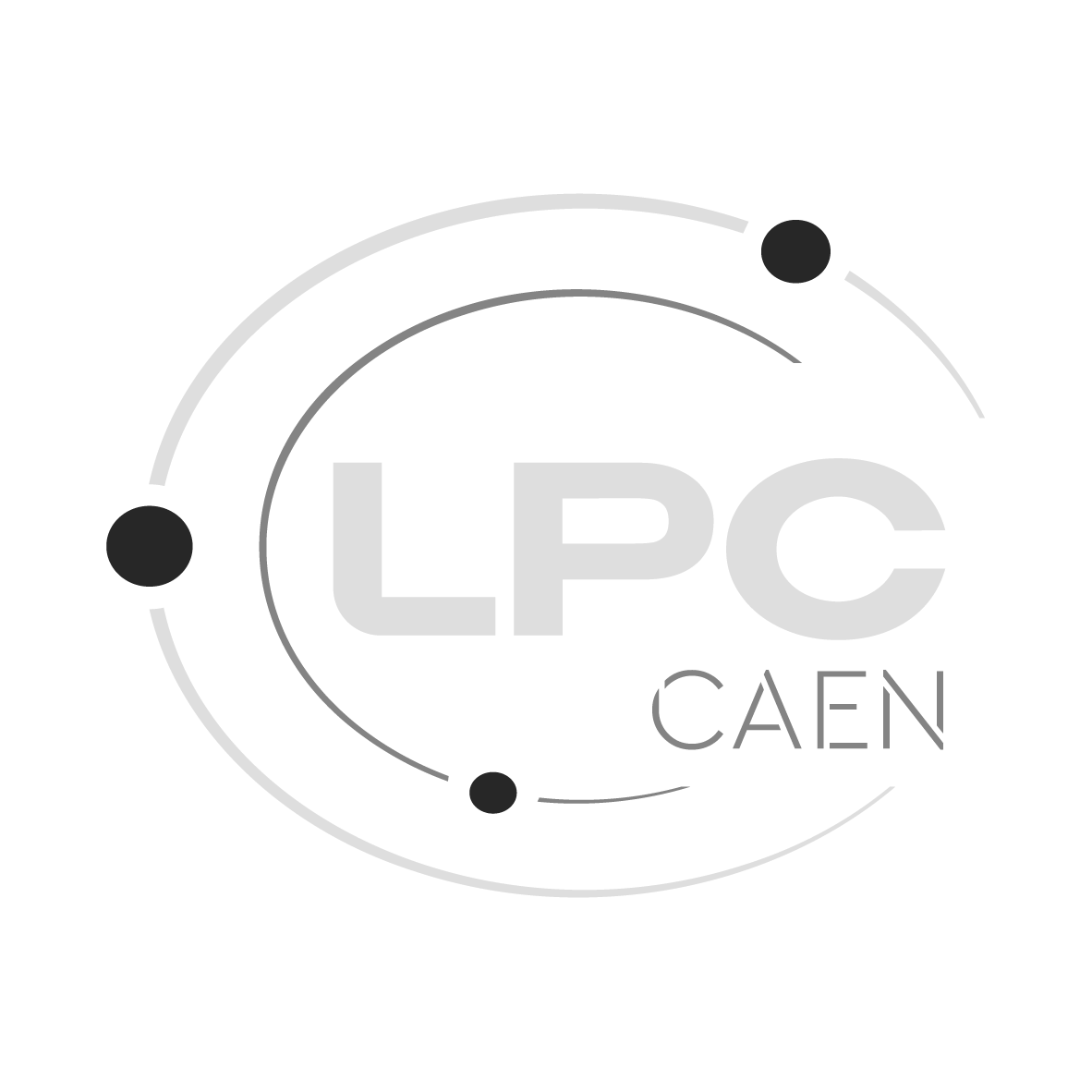 Master Thesis
Topic: Study of Mass Composition of Ultra-High Energy Cosmic Rays with AugerPrime using Machine Learning
Primary Goal: Explore capabilities of Surface Scintillator Detectors.
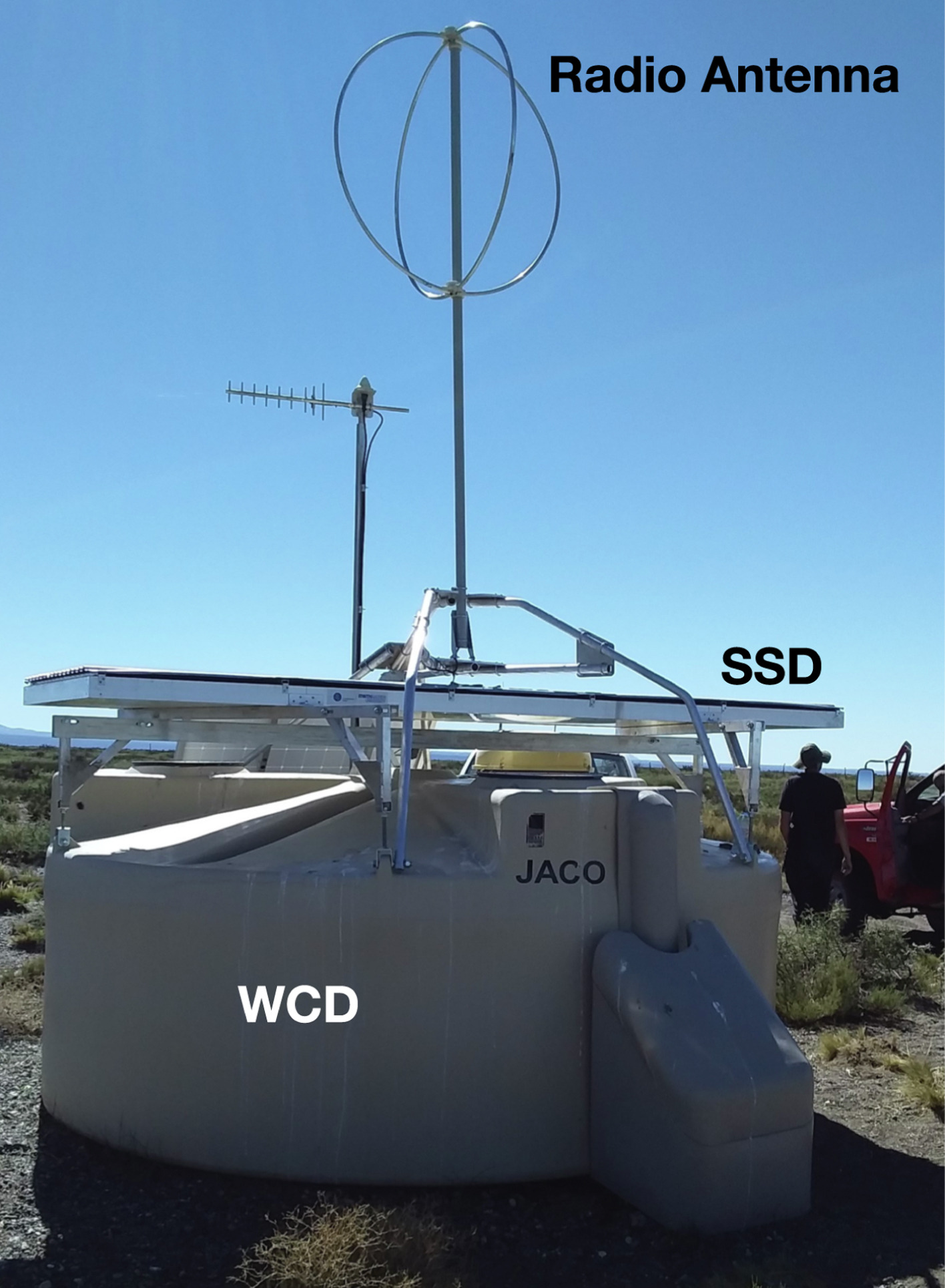 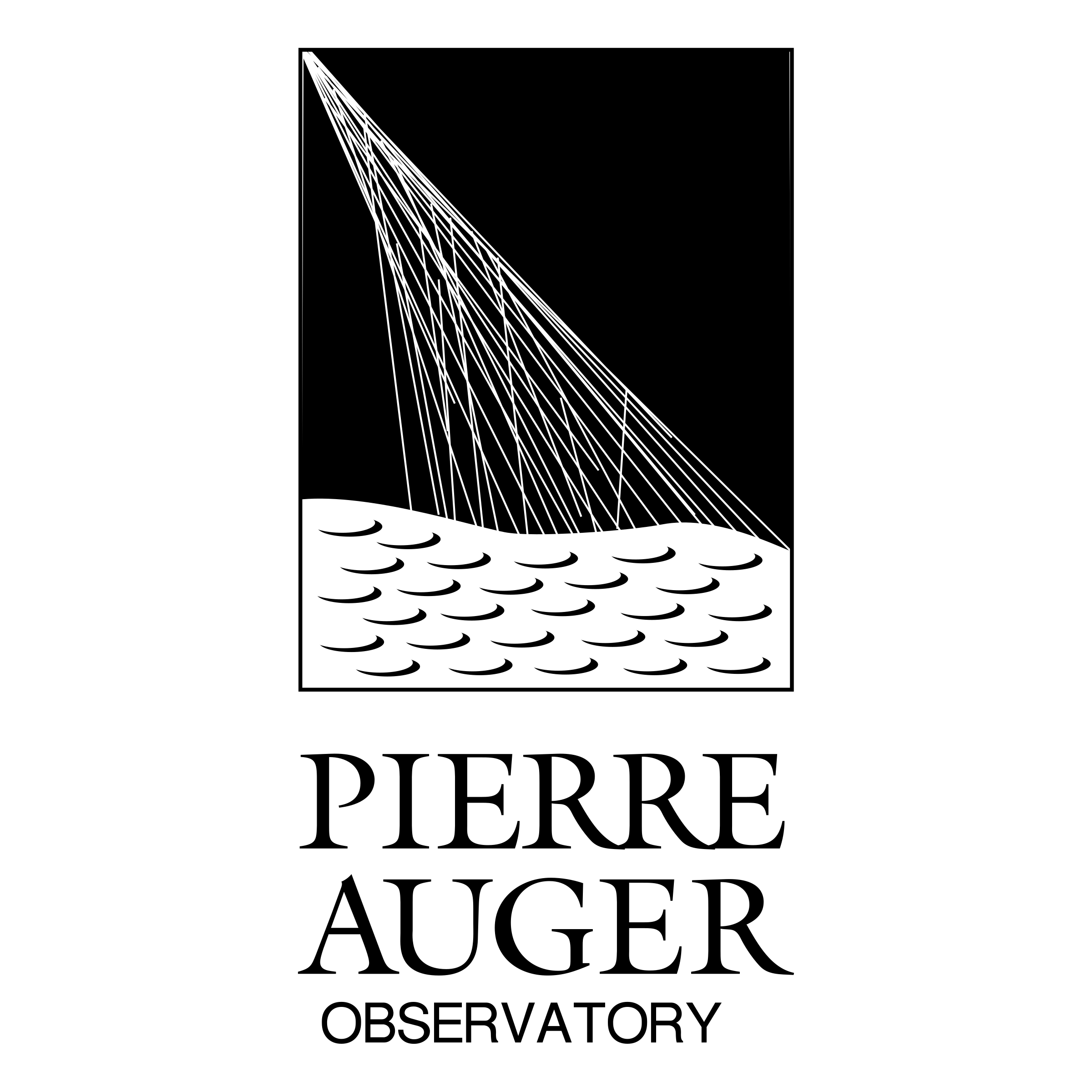 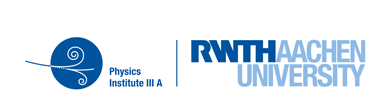 A SD station with RD, WCD and SSD [Gioacchino Alex Anastasi, Nuclear Instruments and Methods in Physics Research Section A: Accelerators, Spectrometers, Detectors and Associated Equipment 1044, 2022].
‹#›
Muon Bundle Study (Motivation & Scientific Goals)
Testing Hadronic Interaction Models:
Models like SIBYLL, QGSJET, EPOS predict different muon bundle characteristics.
Comparing predictions with KM3NeT data helps determine which model best describes reality.


Understanding Cosmic Ray Composition:
The number and spread of muons help distinguish light vs. heavy cosmic ray primaries.
‹#›
Muon Bundle Characteristics - First Step
What???
Muon Multiplicity:
The number of muons in the bundle.
Lateral Distribution:
The spatial spread of muons from the core of the bundle.

	How???
Cherenkov Light Information:
Time residuals (how well detected hits agree with expected signal timing)
Assess spatial and temporal patterns of detected light.
Likelihood-based Methods:
Use reconstruction algorithms to refine event topology.
x
x
Detector Can
‹#›
A View At The Muon Puzzle
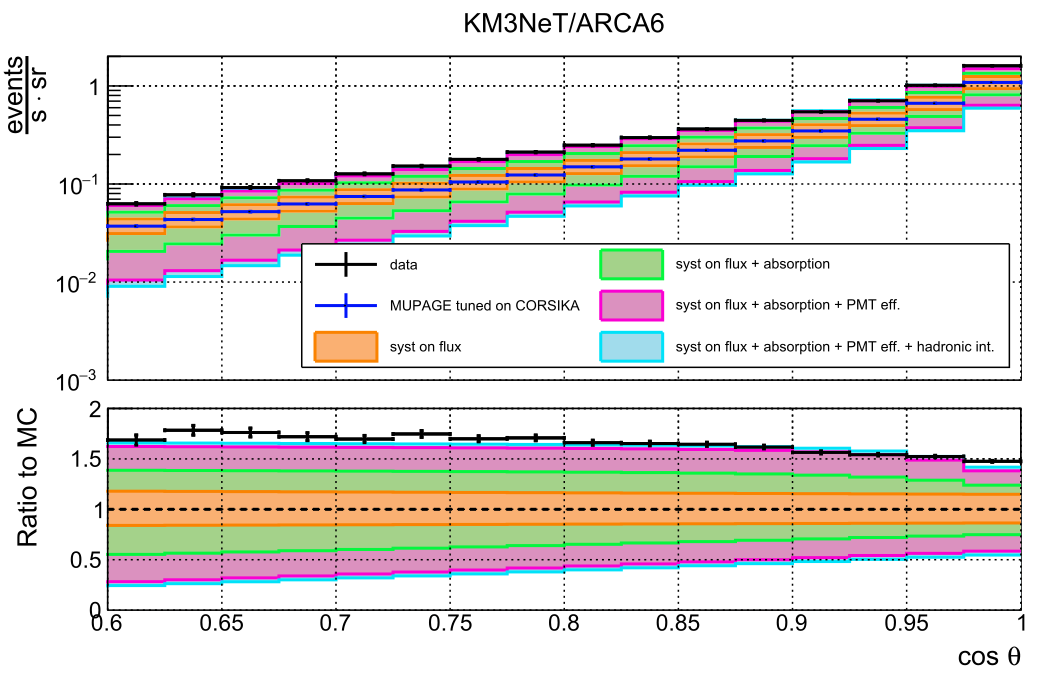 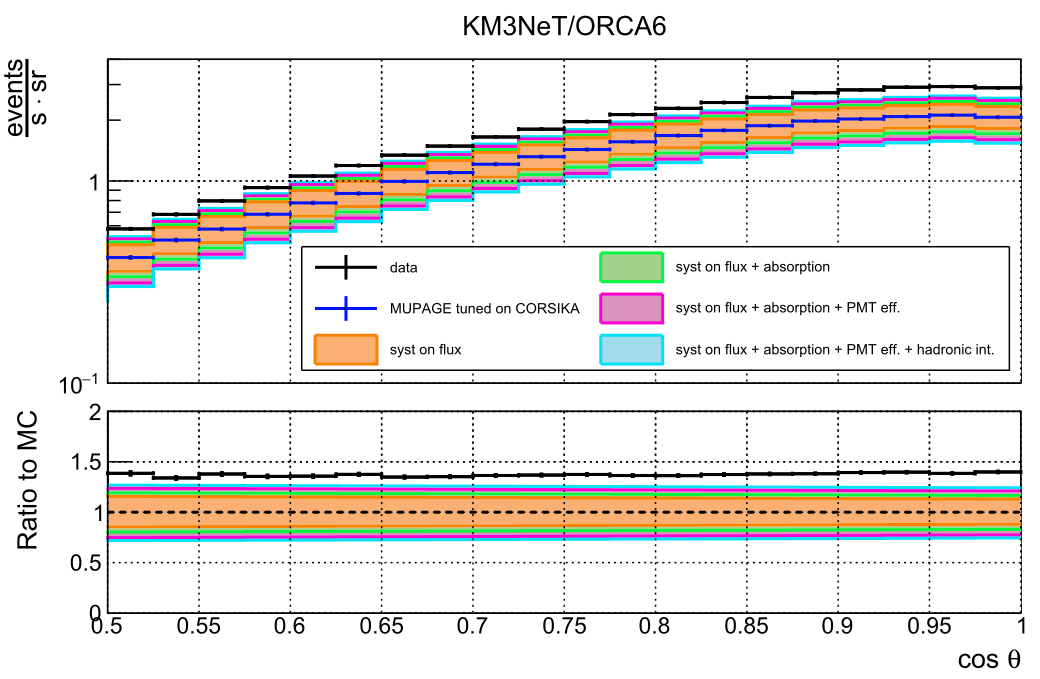 Reconstructed muon rate as a function of the cosine of the zenith angle (top) and ratio between the data and the simulations (bottom) for ARCA6 and ORCA6. [DOI:https://doi.org/10.1140/epjc/s10052-024-13018-8].
Reconstructing muon multiplicity and lateral spread will provide access to new phase-space regions for studying the Muon Puzzle.
‹#›
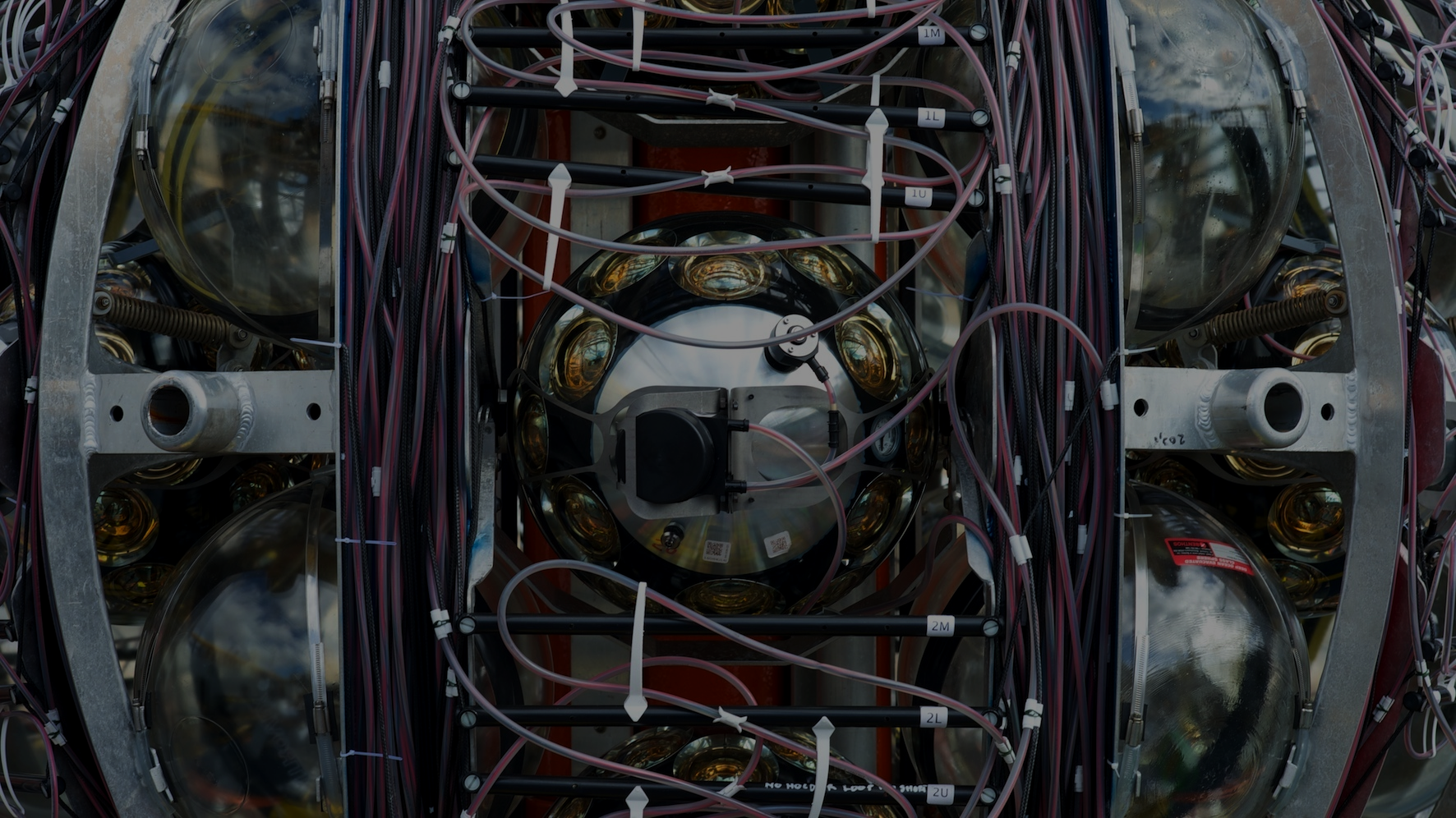 Service Task
KM3NeT AHRS
Calibration Analysis
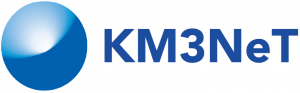 GOAL: Generate compass (AHRS) calibration using data obtained
 during unfurling of the DOM deployment


WHY:   Absence of the AHRS lab calibration for 3 DUs
 3 DUs composing D0ARCW003 - (35, 42, 47)


HOW:
Obtain data from DU with available lab calibration
Generate unfurling lab calibration for known DU
Compare the lab calibration and unfurling calibration
Generate unfurling lab calibration for other 3 DUs
Apply and test calibration on the data after deployment
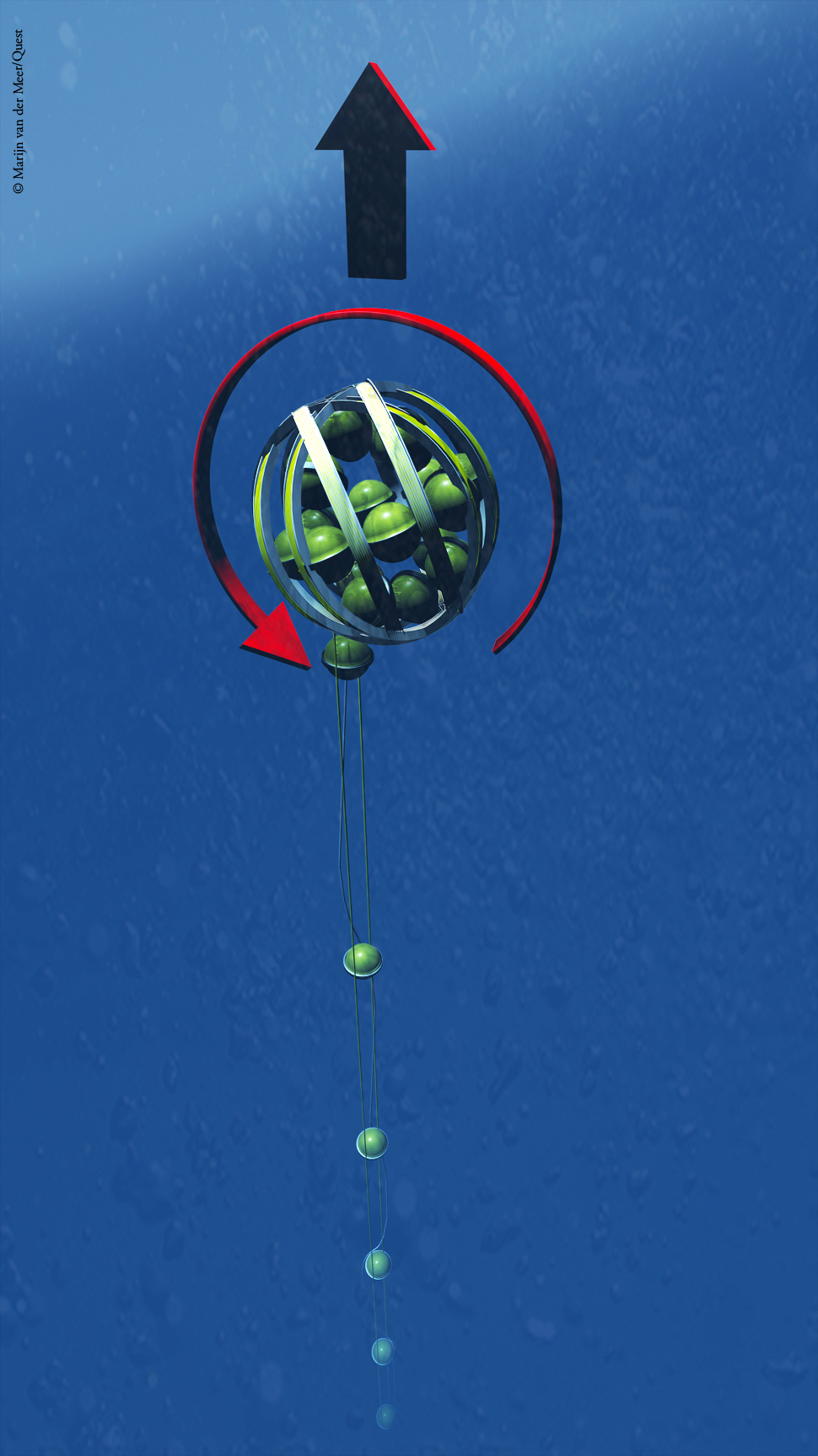 Copyright: Marijn van der Meer/Quest
‹#›
Raw Unfurling Data
Why only unfurling data?
Anonymous magnetic field
observed before start of unfurling.
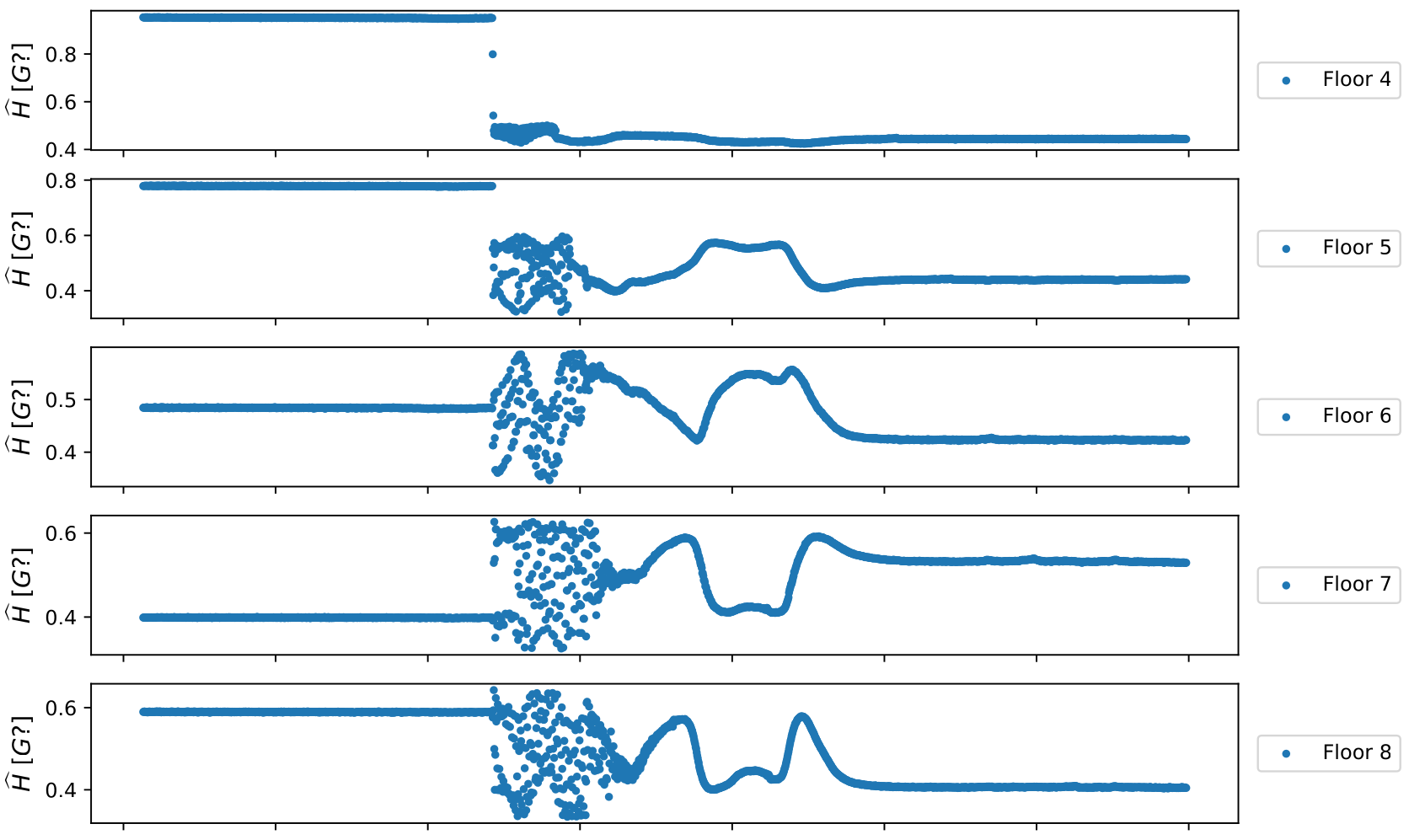 Could be due to power supply in base module
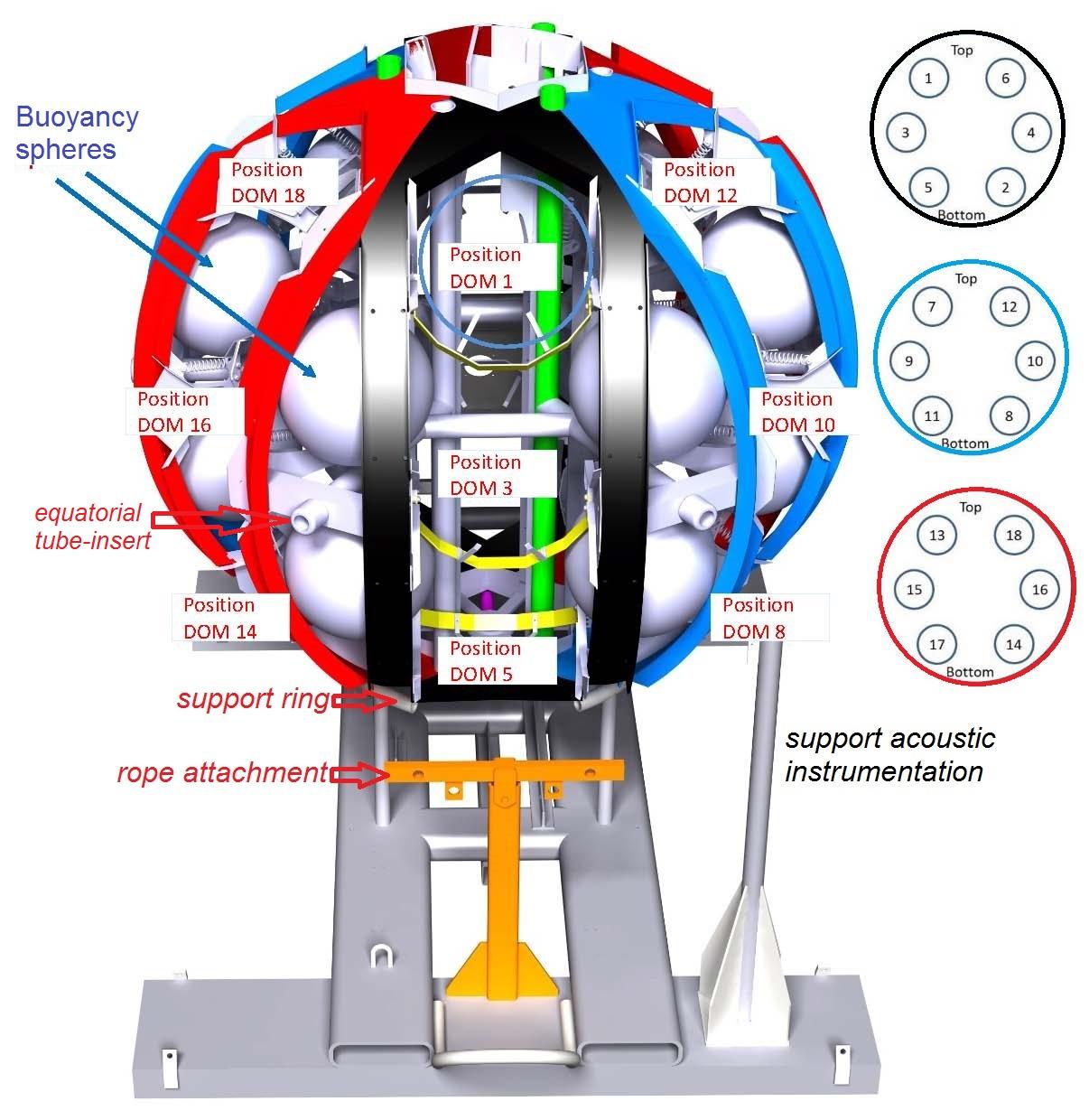 Uncalibrated Magnetic field magnitude of DU-6, floor 4-8.
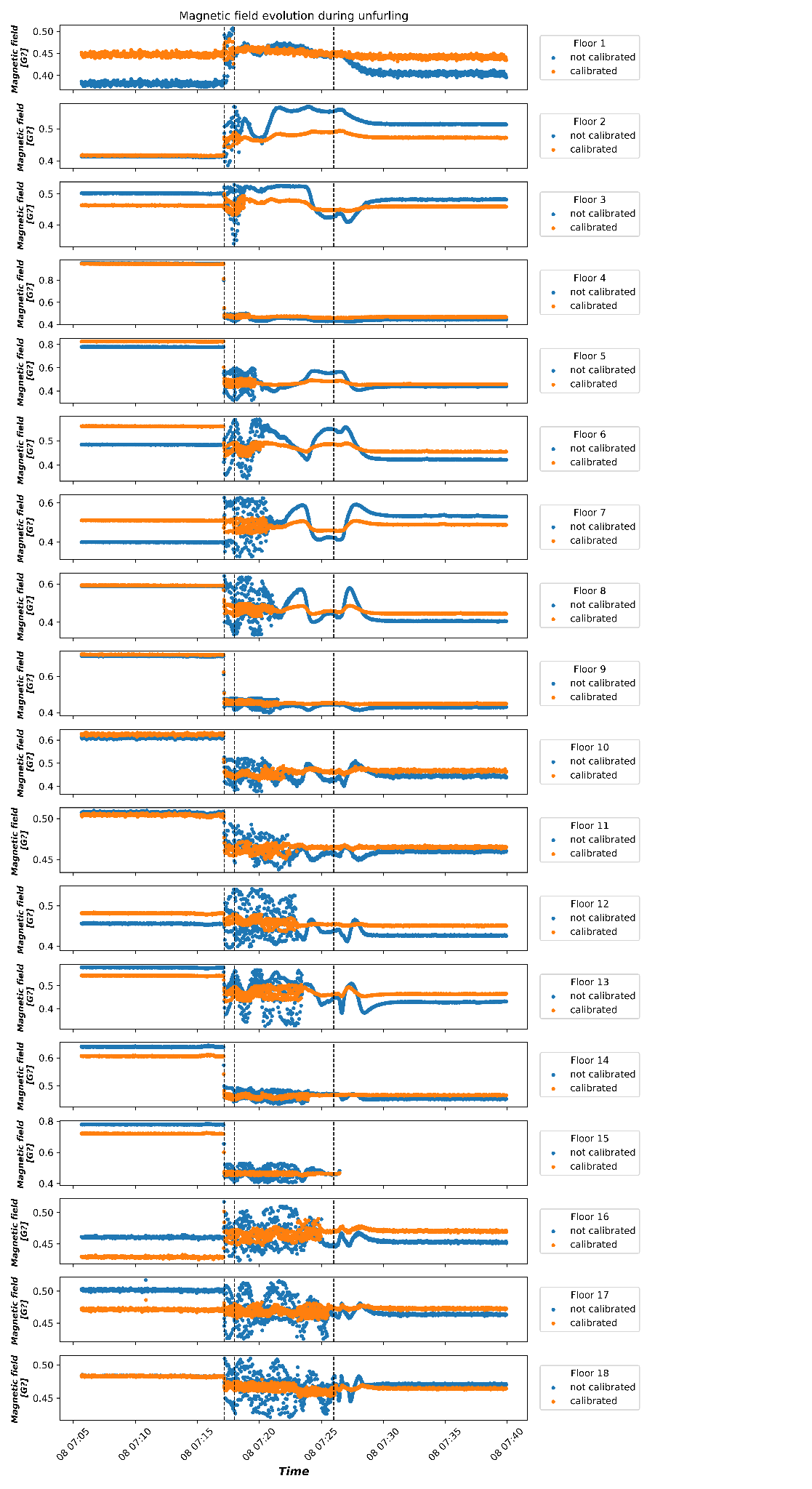 Artist impression of the base module attached with Launcher of Optical Module (LOM). [DOI 10.1088/1748-0221/15/11/P11027]
‹#›
Calibration From Unfurling
What does “calibration from unfurling” mean?
Apply elliptic fit on the unfurling data to generate values of calibration, i.e., norm, offset and rotation.


Observation after calibration:
Obtained calibration from unfurling 
data (green) is good agreement
with lab calibration (orange).
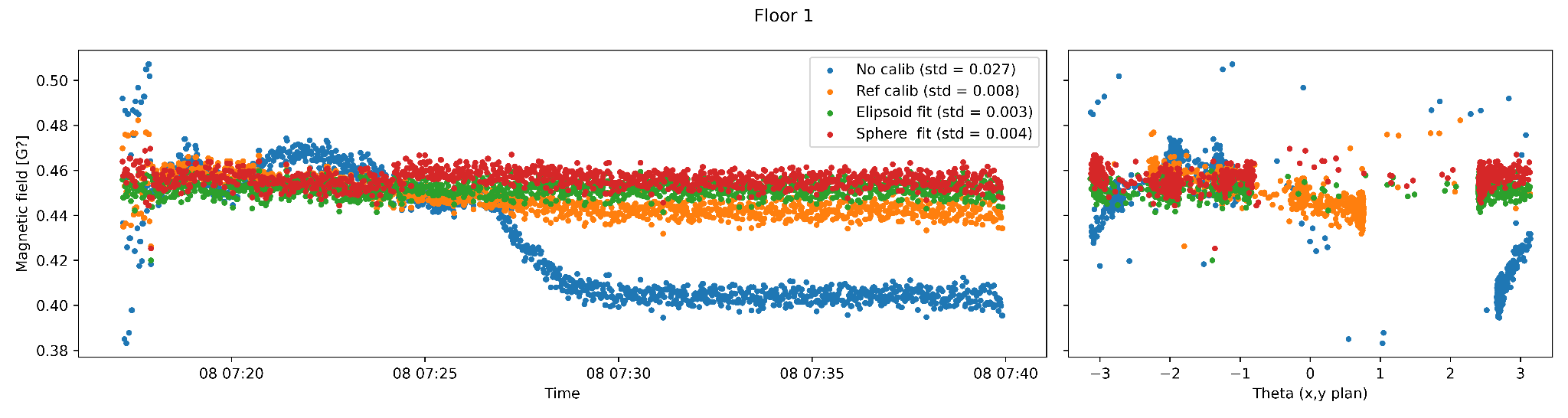 Uncalibrated, lab calibrated and unfurling calibrated magnetic field magnitude a single DOM.
‹#›
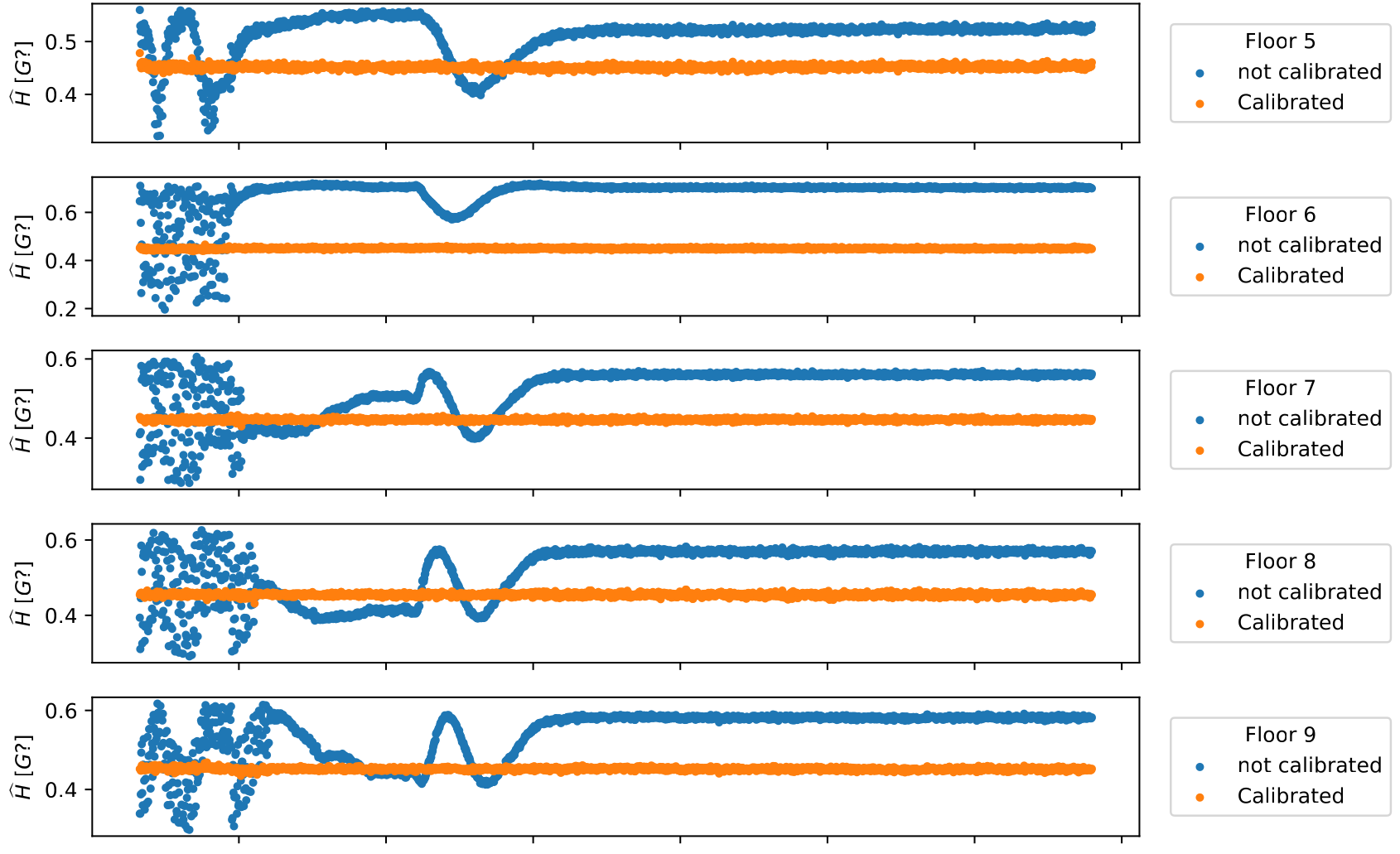 Calibration From Unfurling (Other DOMs)
Obtained new calibration from unfurling for other DUs gives stable magnetic field, which is desired result.
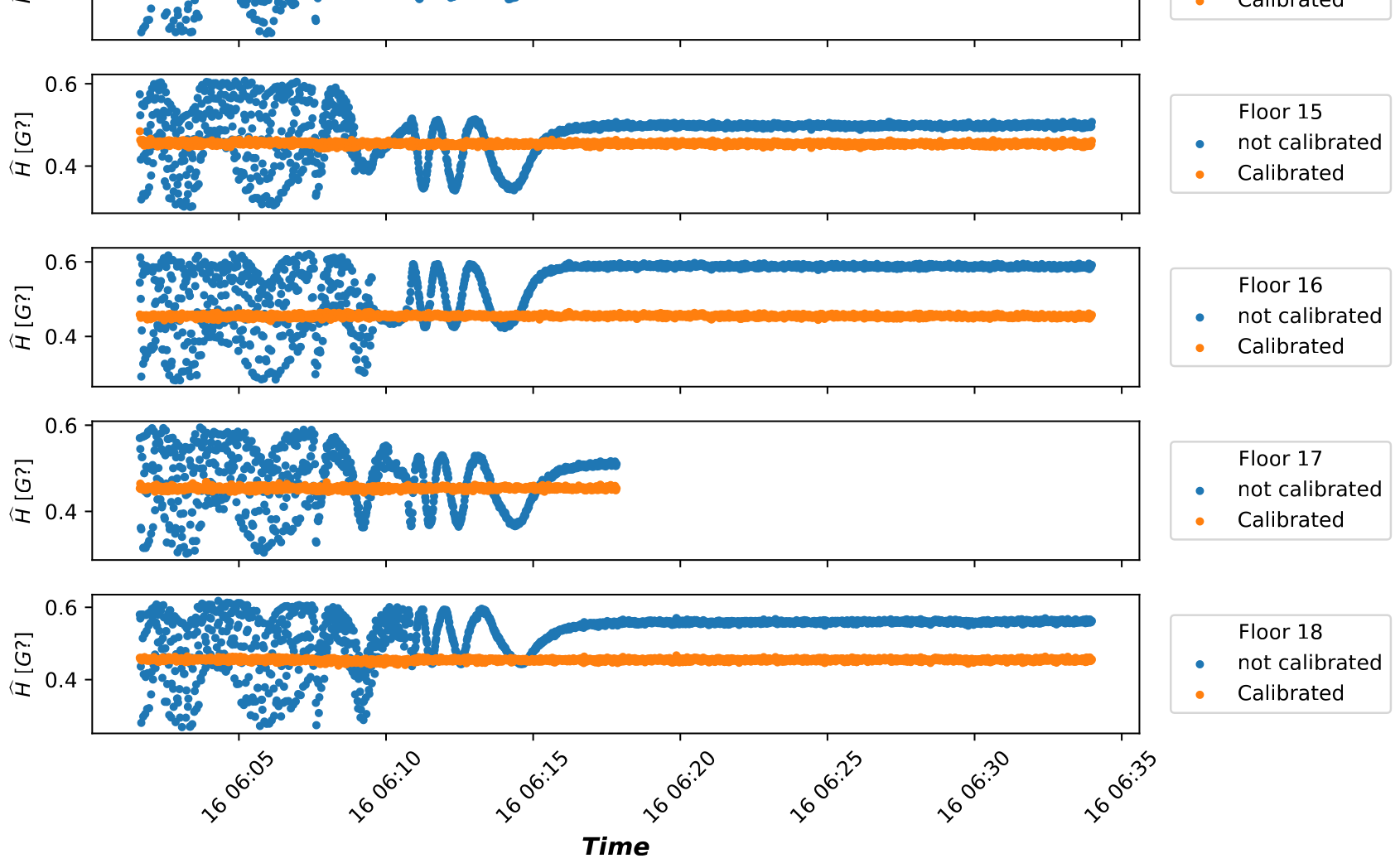 Figure: Uncalibrated and unfurling calibrated magnetic field of DU-47.
‹#›
What’s next?

Apply calibration on sea data after unfurling to check calibration validity.
Upload the calibration to DB.
‹#›
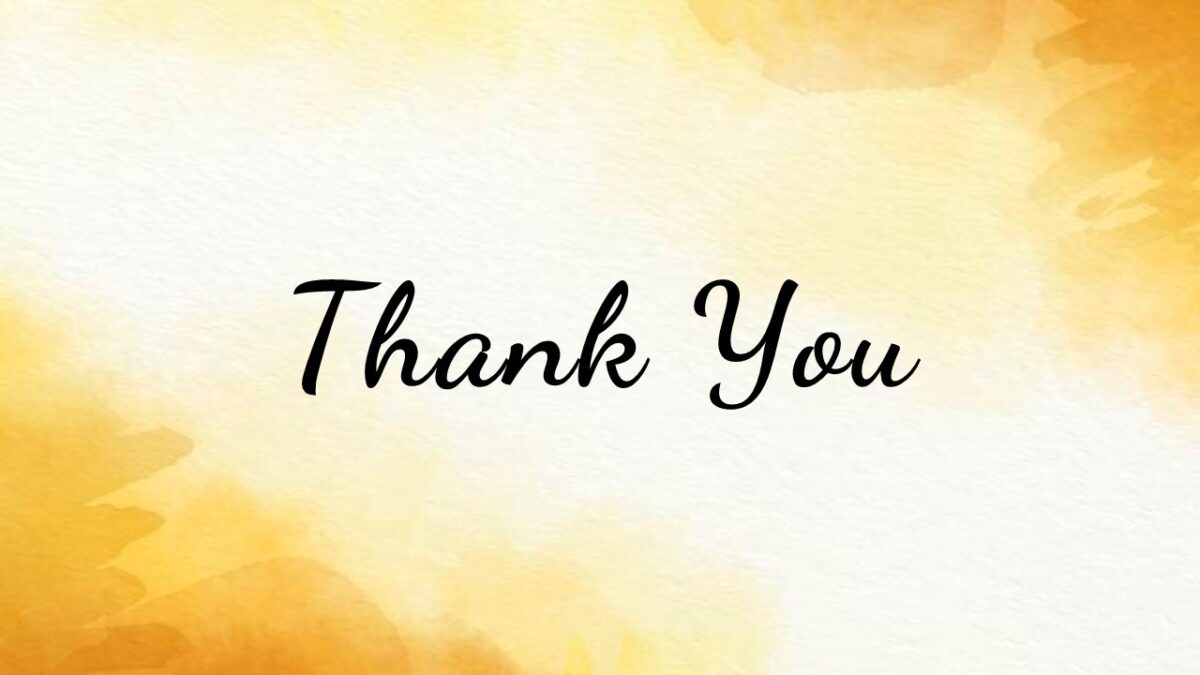 ‹#›
BACKUP
‹#›
Master Thesis (Result comparison)
Telescope Array
AugerPrime
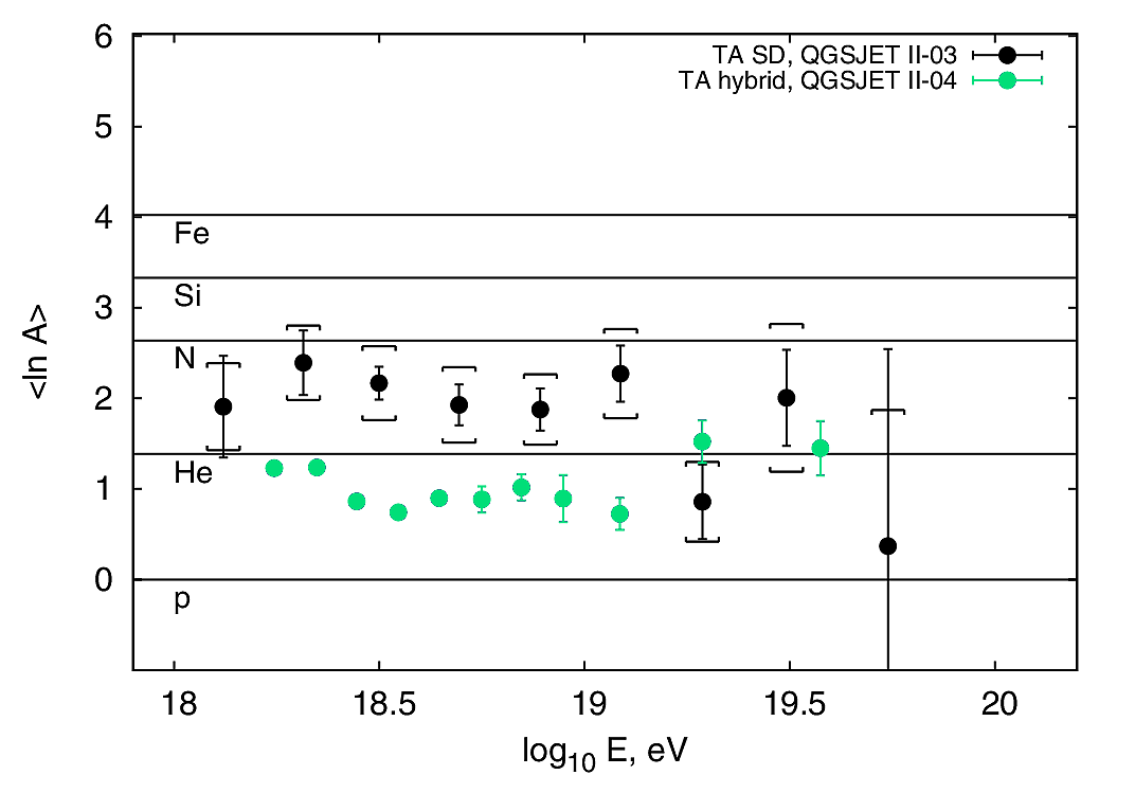 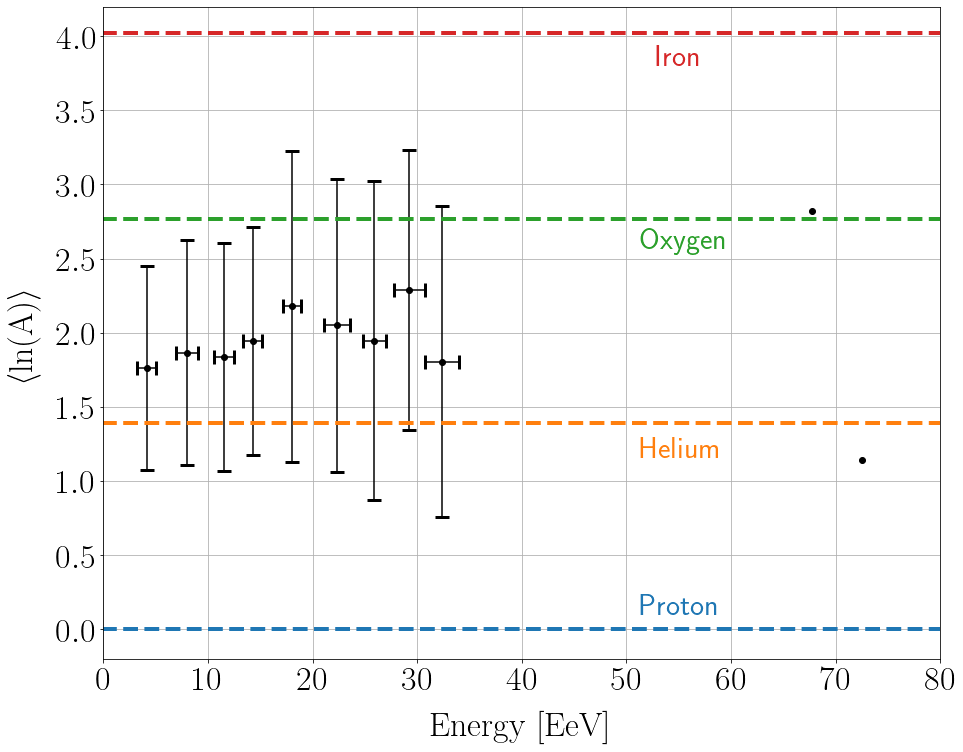 William Hanlon, EPJ Web Conf. 210, 2019
Northern hemisphere
Area: 700 km²
No. of Events: 18007
Analysis Method: Single Decision tree classifier
Southern hemisphere
Area: ~383 km²
No. of Events: 636
Analysis Method: Random Forest Regression
‹#›
Muon Selection
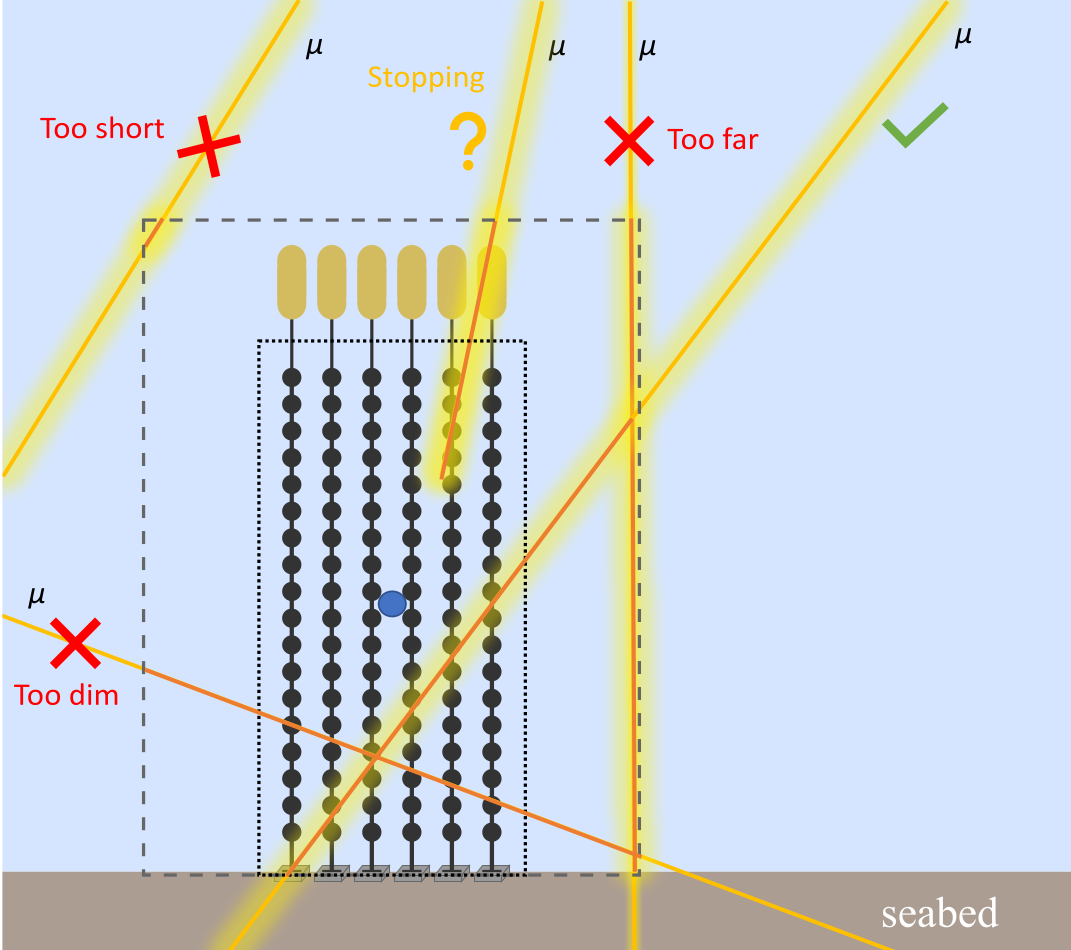 ‹#›
Source: PhD Thesis, Piotr Kalaczyński, 2024
AHRS (Attitude and Heading Reference System)
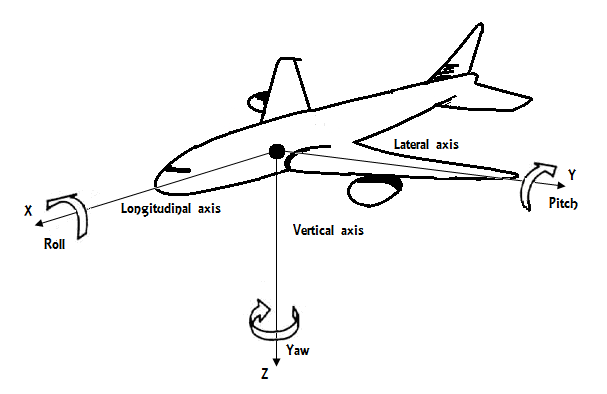 Provides real-time information about the orientation (attitude), heading, and movement of an object using accelerometers, gyroscopes, and magnetometers
Figure: Three measurement axes in AHRS. [Inertial Navigation Systems and Its Practical Applications, Aleksander Nawrat et al., October 2012, DOI: 10.5772/50578].
‹#›
Obtaining unfurling start-time
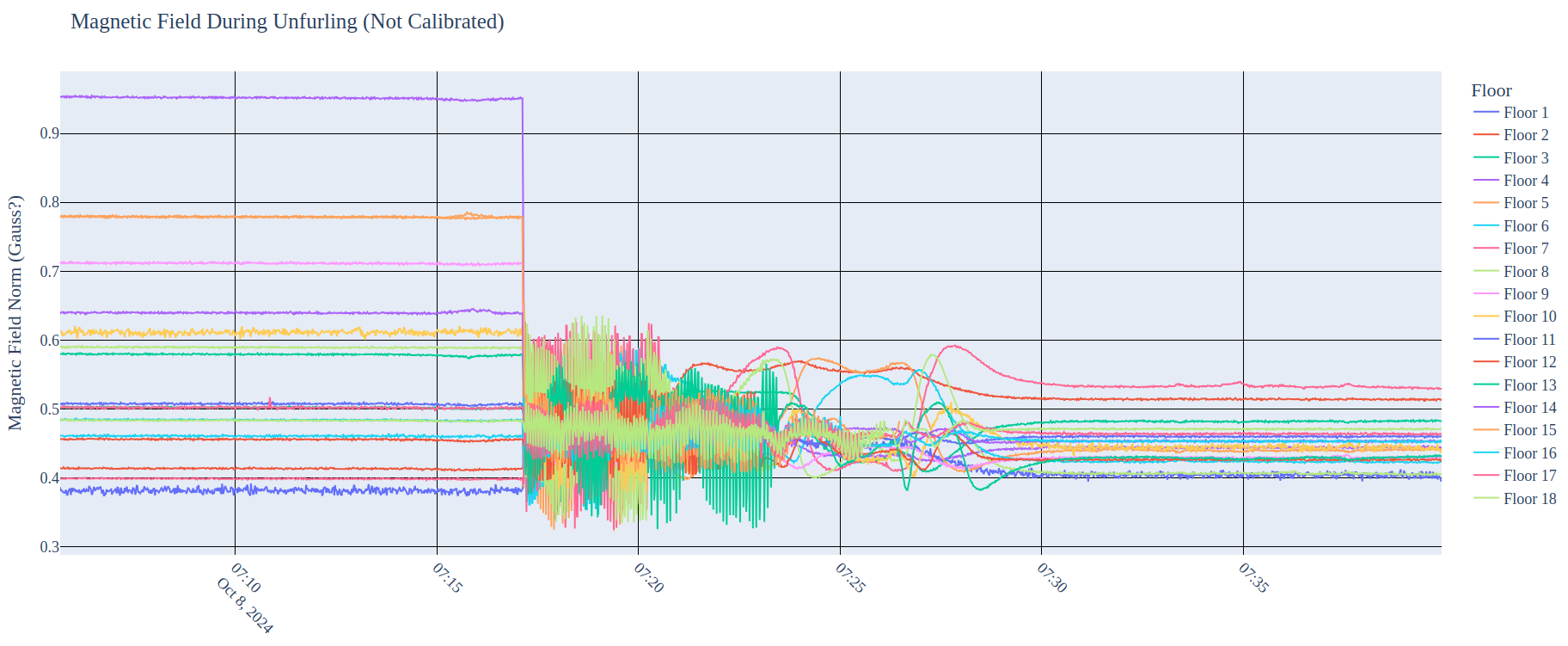 Sudden change in magnitude of H is starting time of unfurling of DU.

Start-time values obtained visually from plot.
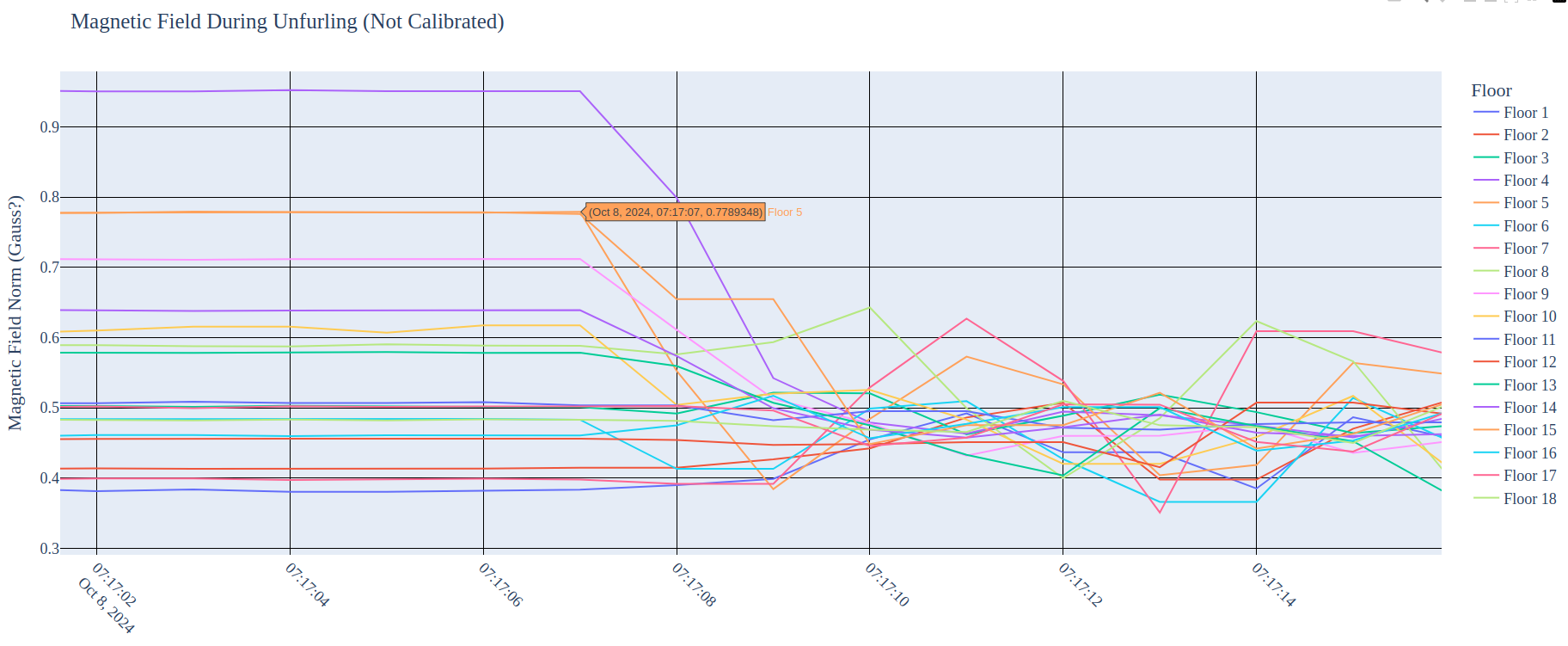 ‹#›
Demonstrating visually obtained unfurling start-time of DU006 (2024-10-08T07:17:07).
3 aspects of calibration:

Magnitude
Amount by which values are off from expected value
(Example: magnitude of acceleration should be 1 g (9.81 m/s²))

Offset
Misalignment of origin of coordinates
([0.0, 0.0, 0.0] if all axes are perfectly aligned with origin)

Rotation of axes
Coordinate system is rotated by certain amount.
[1 0 0]
[0 1 0]    if there is no rotation.
[0 0 1]
‹#›
What about calibration of acceleration?

Manually setting the values of norm, offset and rotation matrix:
A norm = 1              A xyz offsets = [0 0 0]            A rotation matrix = [[1 0 0]
 														    [0 1 0]
    [0 0 1]]
Comparing manual calibration with lab calibration:
Unfurling
Laboratory
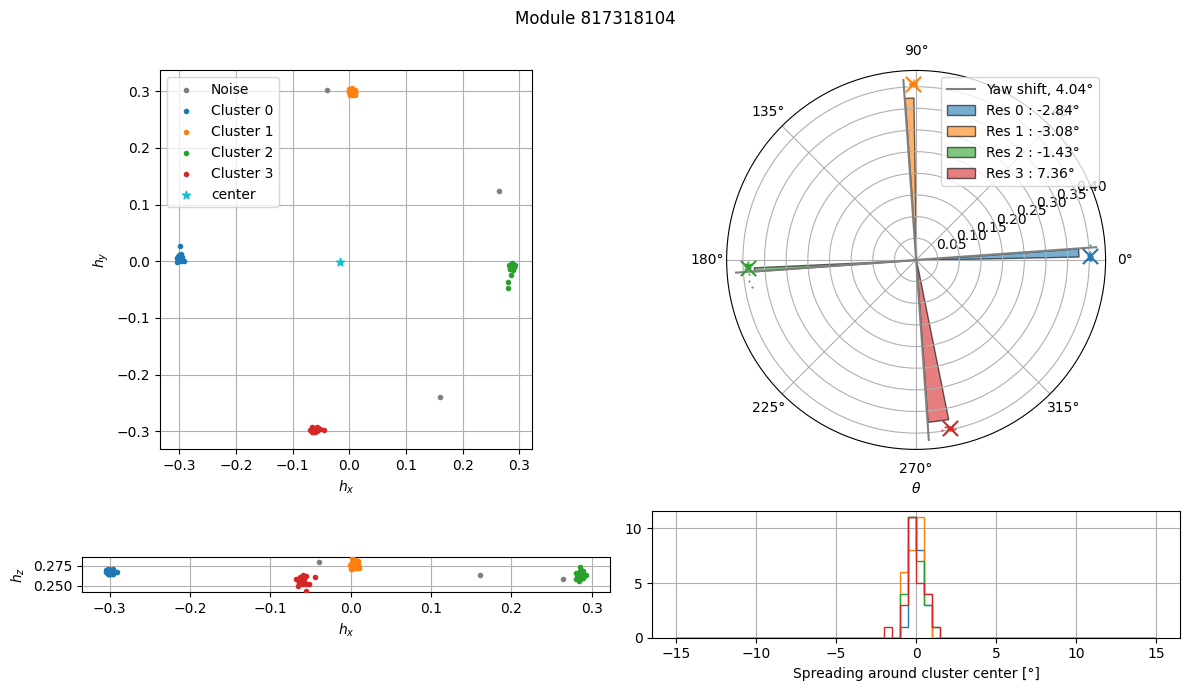 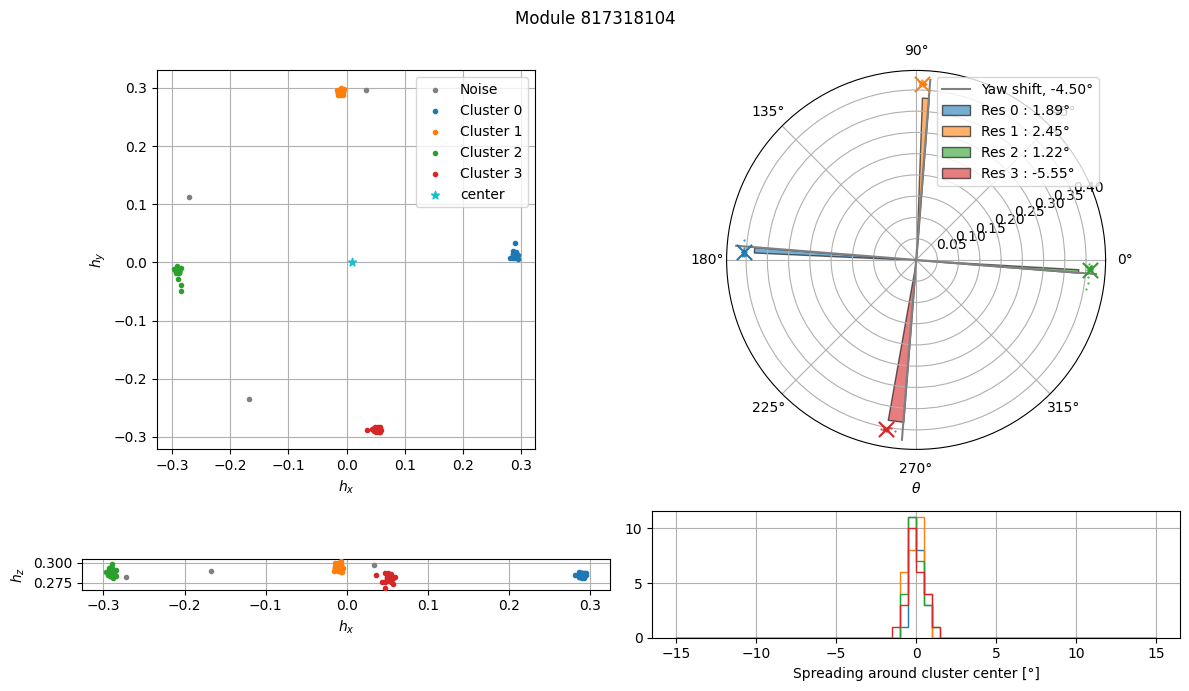 DOMs were vulnerable between time of both observations  which could have led biased observation during unfurling however, test for both seems in good agreement.
Figure: Acceptance test of manual calibration and lab calibration.
‹#›
DOMs with no AHRS observation
Two DOMs in DU0035 gives no value of AHRS.
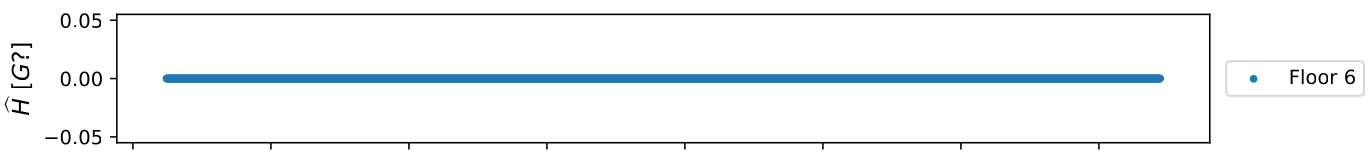 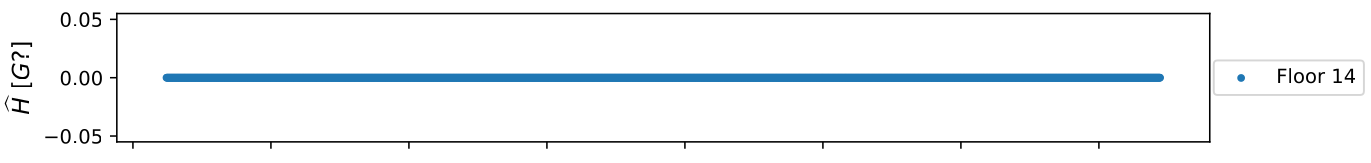 Figure: Uncalibrated magnetic field of DU-35, floor 6 & 14.
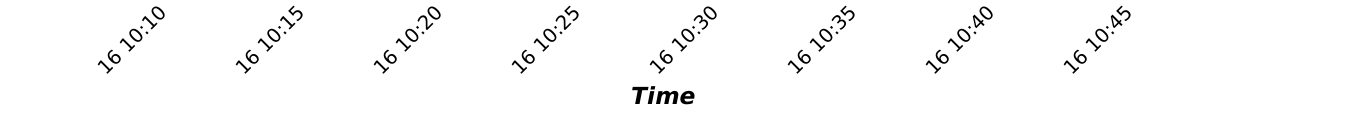 Generate no calibration for such DOMs.
‹#›